Introduction to Programming
Recursion
The Concept of Recursion
CSC1
20 March 2021
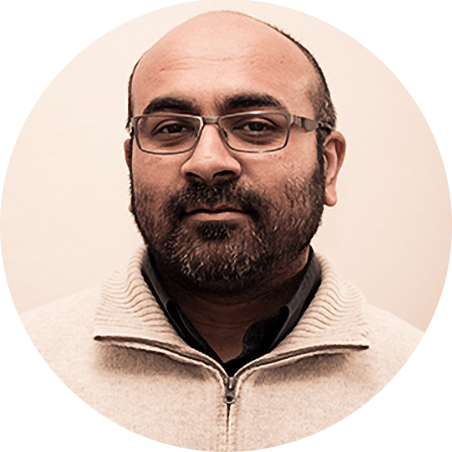 Hussein Suleman
Department of Computer Science
Recursion
Hussein Suleman
Department of Computer Science
University of Cape Town
Concept: Recursion
It was a dark and stormy night, and the head of the brigands said to Antonio:“Antonio, tell us a tale”. And so Antonio began:
“It was a dark and stormy night and the head of the brigands said to Antonio, “Antonio, tell us a tale”. And so Antonio began:
“It was a dark and stormy night and the head of the brigands said to Antonio, “Antonio, tell us a tale”. And so Antonio began:
“It was a dark and stormy night and the head of the brigands said to Antonio, “Antonio, tell us a tale”. And so Antonio began:
“It was a dark and stormy night and the head of the brigands said to Antonio, “Antonio, tell us a tale”. And so Antonio began:
“It was a dark and stormy night and ….
4
Concept: Recursion
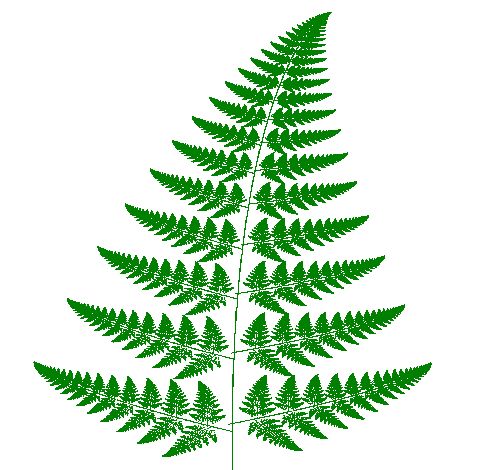 The fern leaf
5
Concept: Recursion
Selfies with mirrors
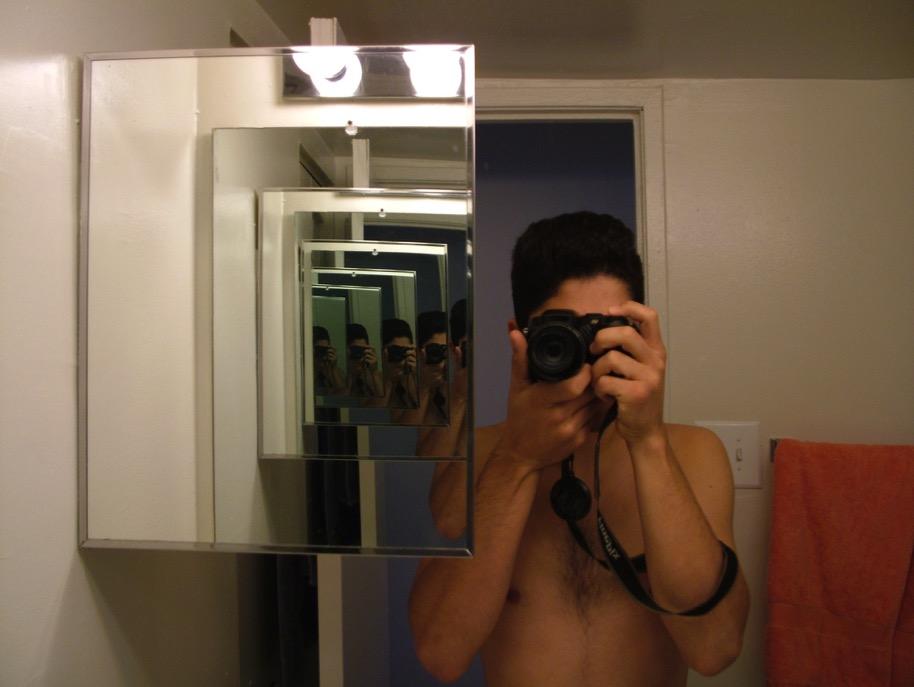 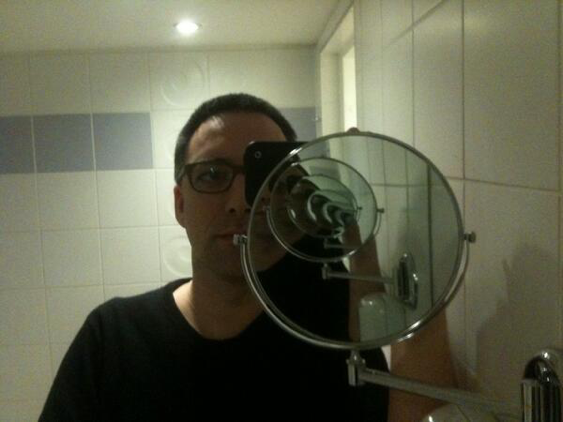 6
Recursive definitions:
A description of something that refers to itself is called a recursive definition.
e.g.
 GNU: GNU is Not Unix
7
Recursive definitions
A recursive definition of the ancestors of person p:
p’s parents are p’s ancestors (base case);
The parents of any ancestors of p are also the ancestors of p (recursive step).
p
8
Recursive definitions:
A description of something that refers to itself is called a recursive definition.
e.g.
The set of prime numbers can be defined as the unique set of positive integers satisfying:
1 is not a prime number
any other positive integer is a prime number if and only if it is not divisible by any prime number smaller than itself.

But how is this useful to computer science …
9
Recursive Functions
A function can call itself. 
A function that does this is a recursive function.

def brigand():
    print("It was a dark and stormy night, and the head of the brigands said to Antonio:“Antonio, tell us a tale”. And so Antonio began:")
    brigand()
   
brigand()
10
Recursive Functions
A recursive function is a function that includes a call to itself, based on the general problem-solving technique of breaking down a task into subtasks.

Recursion can be used whenever one subtask is a smaller version of the original task.
11
Defining recursive functions
A recursive function calls itself.

Recursive functions have 2 key elements:
one or more recursive calls.
stopping condition, or base case, where no recursion is required.

Recursion is the equivalent of mathematical induction!
12
Example: Recursive Functions
Now, with a base case

def brigand(n):
    if n==0: 
        print(“and he immediately finished.")
    else:
        print("It was a dark and stormy night, and the head of the brigands said to Antonio:“Antonio, tell us a tale”. And so Antonio began:")
        brigand(n-1)
13
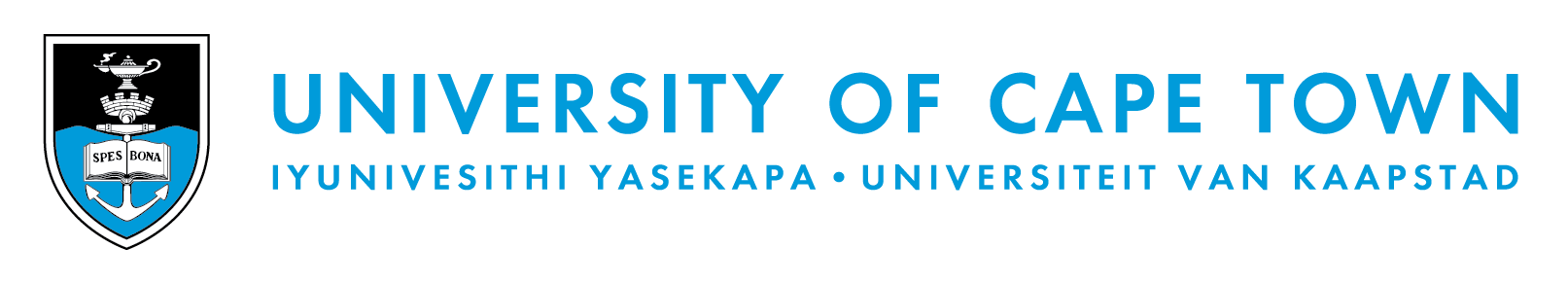 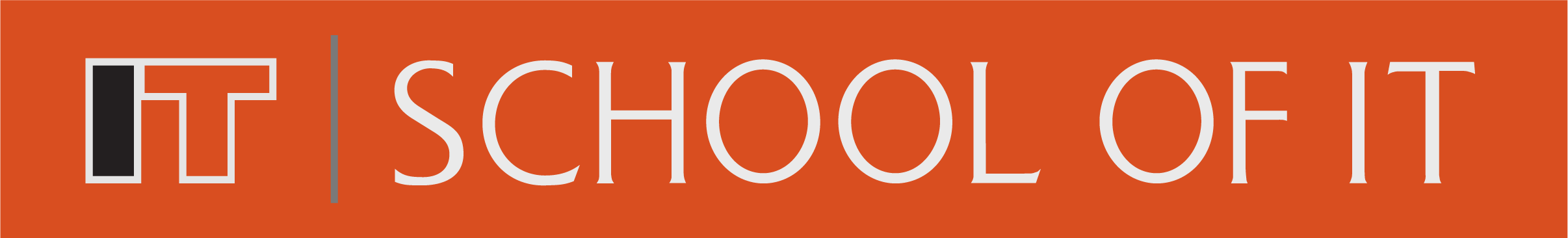 Unless otherwise stated, all materials are copyright of the University of Cape Town
© University of Cape Town
Introduction to Programming
Recursion
Factorial
CSC1
20 March 2021
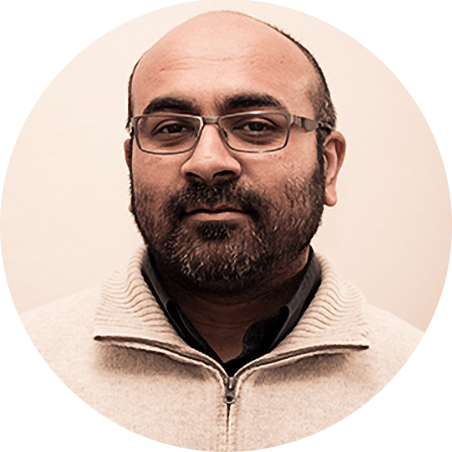 Hussein Suleman
Department of Computer Science
Factorial
Hussein Suleman
Department of Computer Science
University of Cape Town
Poll
Why is recursion important?
A – define problems in terms of smaller problems
B – elegant and natural solutions
C – analogous to mathematical induction
D – all of the above
18
Solution
Why is recursion important?
A – define problems in terms of smaller problems
B – elegant and natural solutions
C – analogous to mathematical induction
D – all of the above
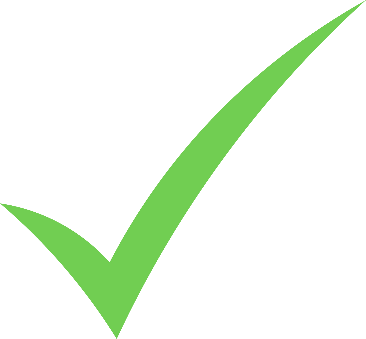 19
Poll
What are the features present in most recursive functions?
A – function that is nested, nonlocal
B – function that calls itself, base case
C – global variables, main calling functions
D –modules, def main ()
20
Solution
What are the features present in most recursive functions?
A – function that is nested, nonlocal
B – function that calls itself, base case
C – global variables, main calling functions
D –modules, def main ()
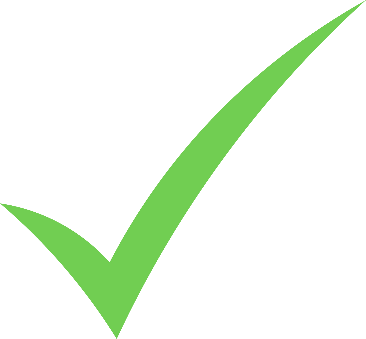 21
Recursion: Factorial
Classic introductory example - Factorial function:
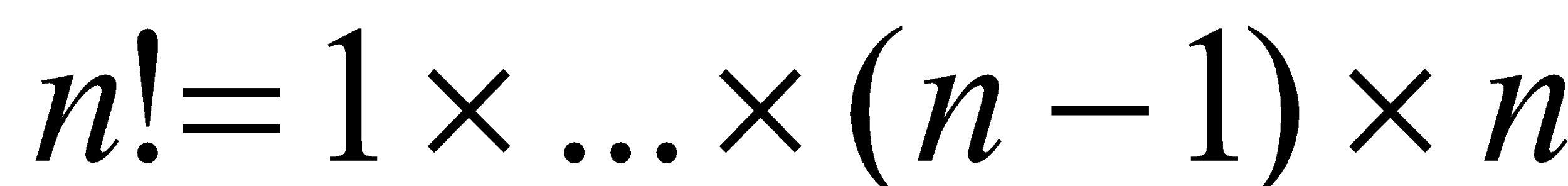 # recursive call
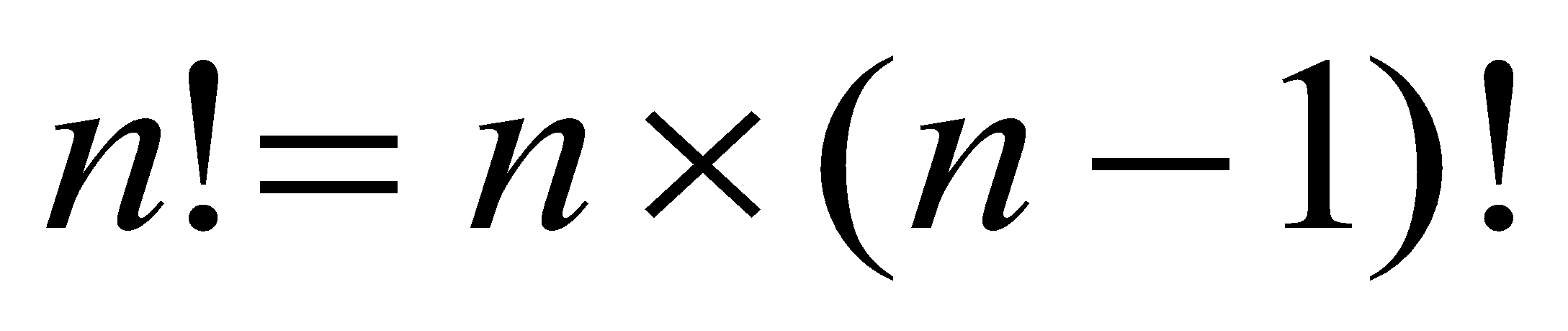 for n>=1
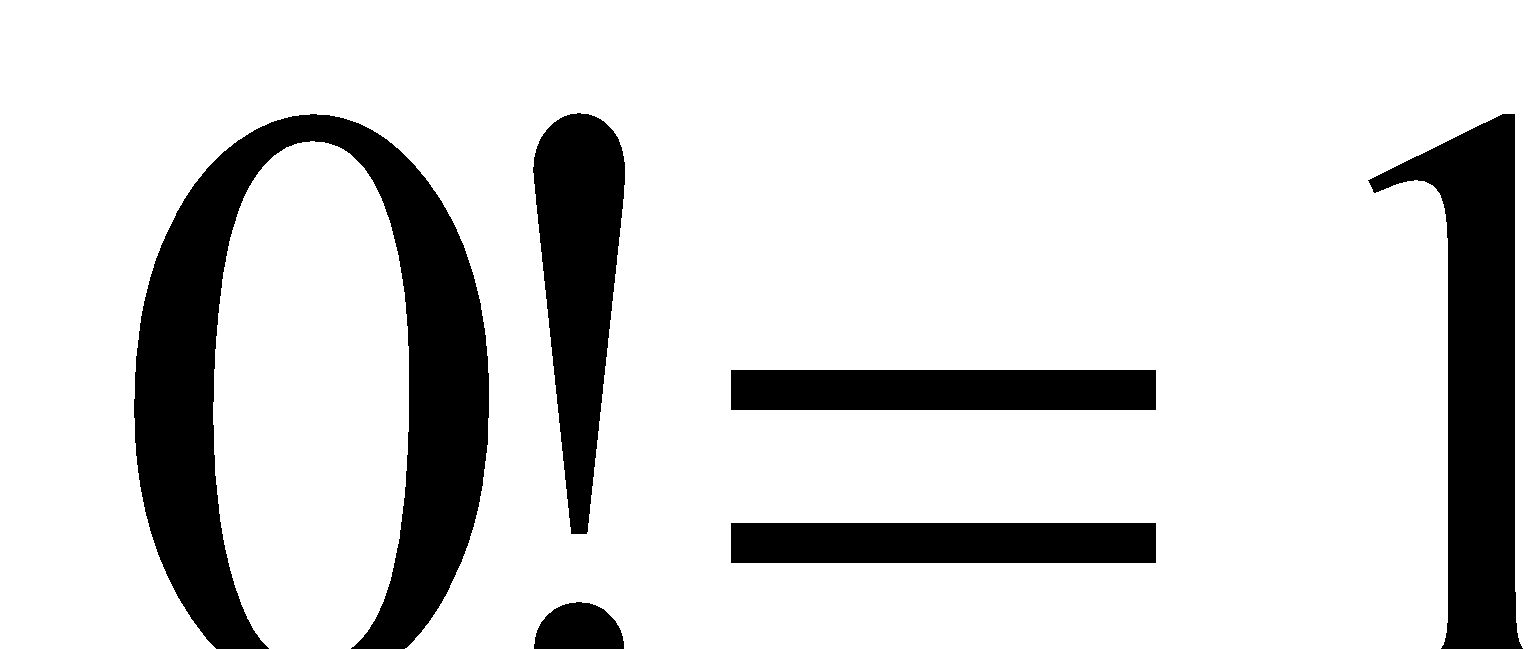 # stopping condition, or base case
22
Recursion: Factorial - derivation
We know:
n!= 1 x 2 x 3 x 4 … (n-2) x (n-1) x n
Then,
(n-1)!= 1 x 2 x 3 x 4 … (n-2) x (n-1)

Thus, n! = n x (n-1)!
This is a recursive definition in terms of a smaller problem.
All, we then need is a stopping condition, and n=0 works since factorials are defined for natural numbers.
23
Recursive Factorial function
def factRec(n):
    if n==0:
        return 1  #base case – ends recursion
    else:
        return n*factRec(n-1)  
		#recursive call – does a little work and uses the results from smaller version of same problem
function definition – must have parameter
24
Further explanation - Recursion: Factorial
Classic introductory example - Factorial function:
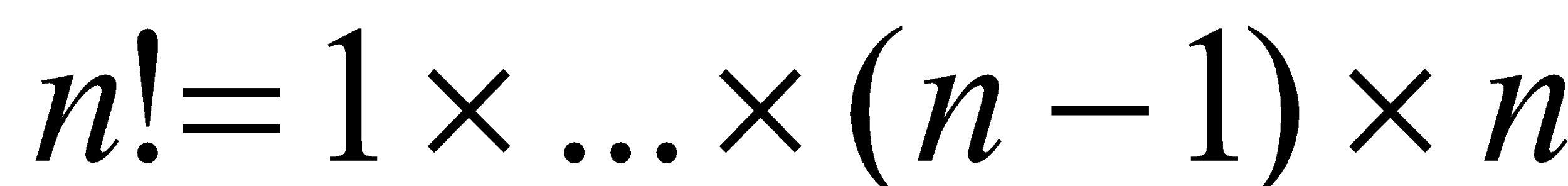 for n>=1
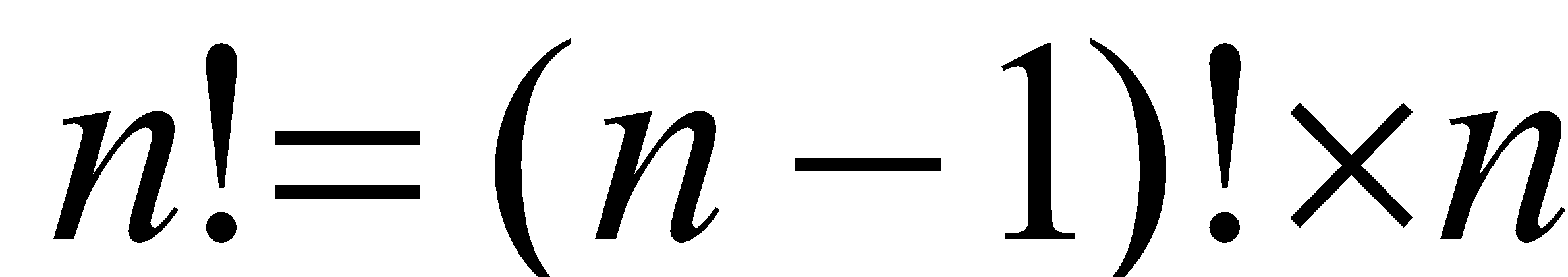 # recursive call
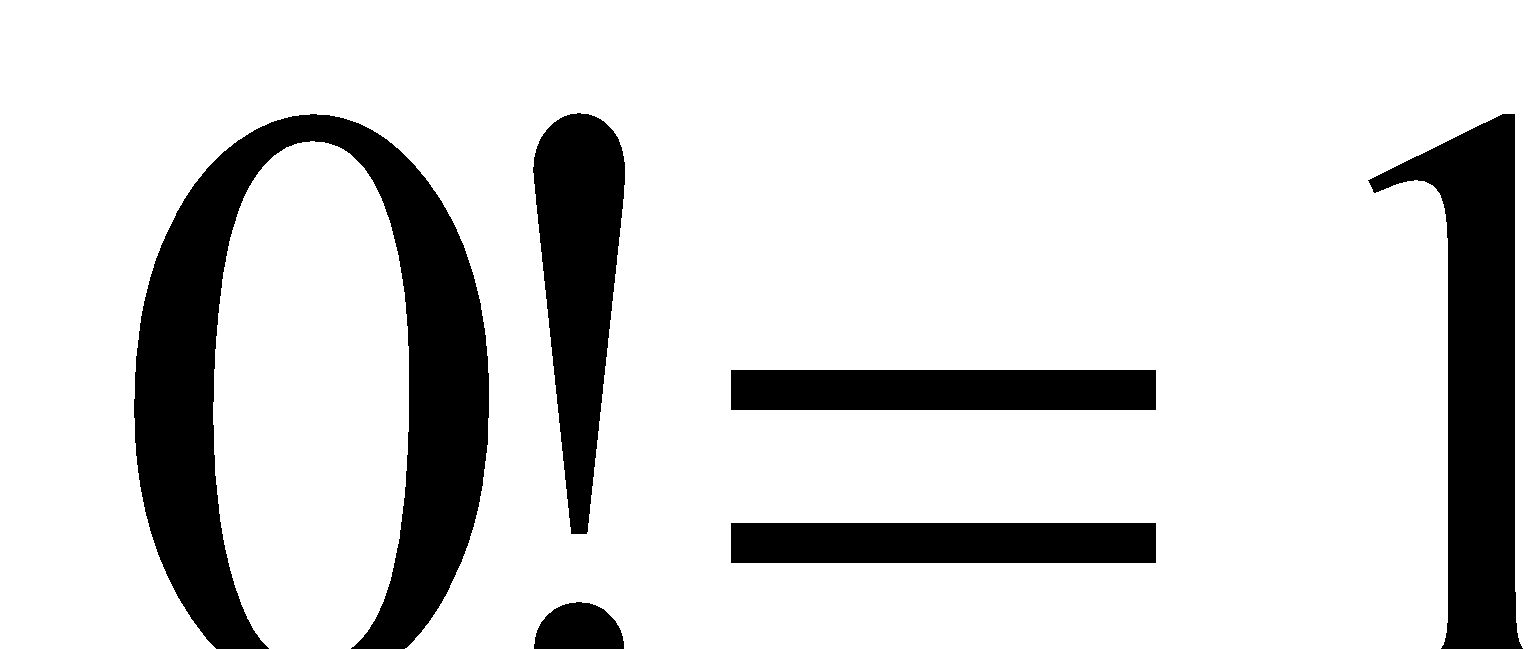 # stopping condition, or base case
5!=5*4!
4*3!
3*2!
2*1!
1*0!
1
25
Further explanation - Recursion: Factorial
Classic introductory example - Factorial function:
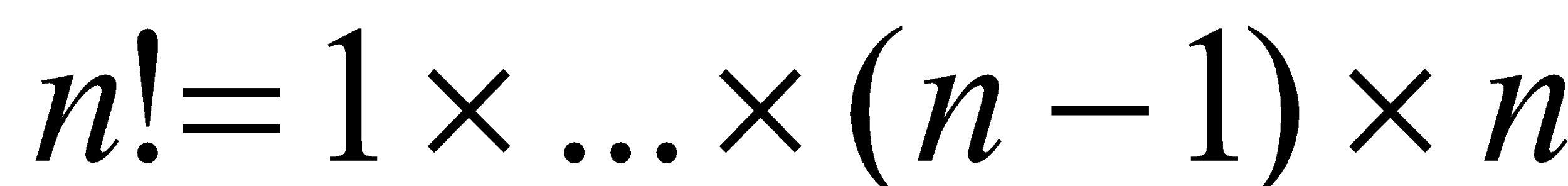 for n>=1
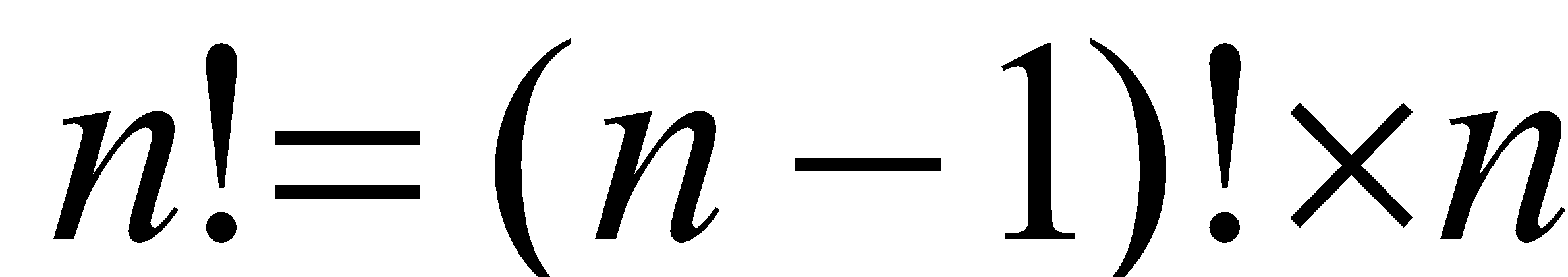 # recursive call
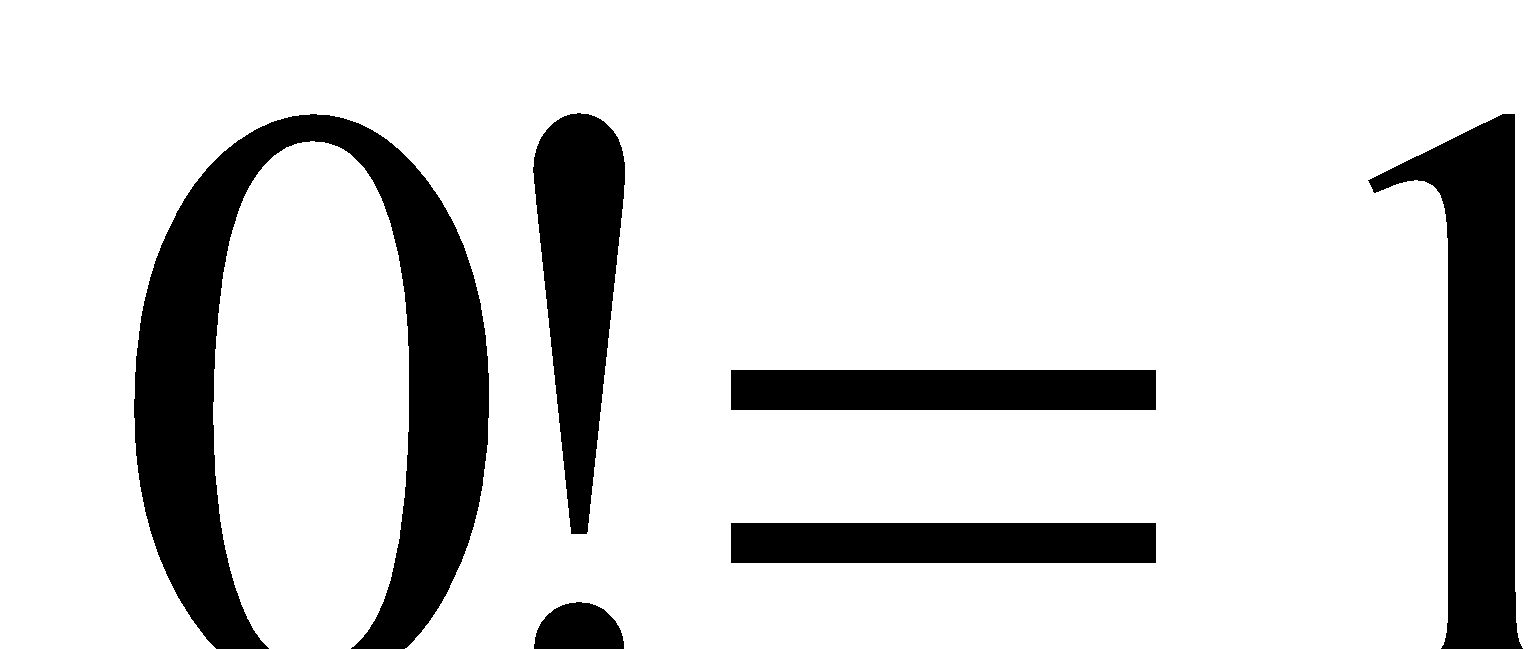 # stopping condition, or base case
5!=5*4!
4*3!
3*2!
2*1!
1*1
26
Further explanation - Recursion: Factorial
Classic introductory example - Factorial function:
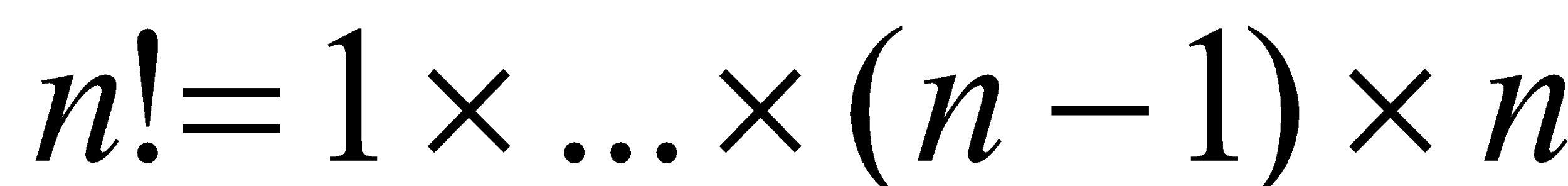 for n>=1
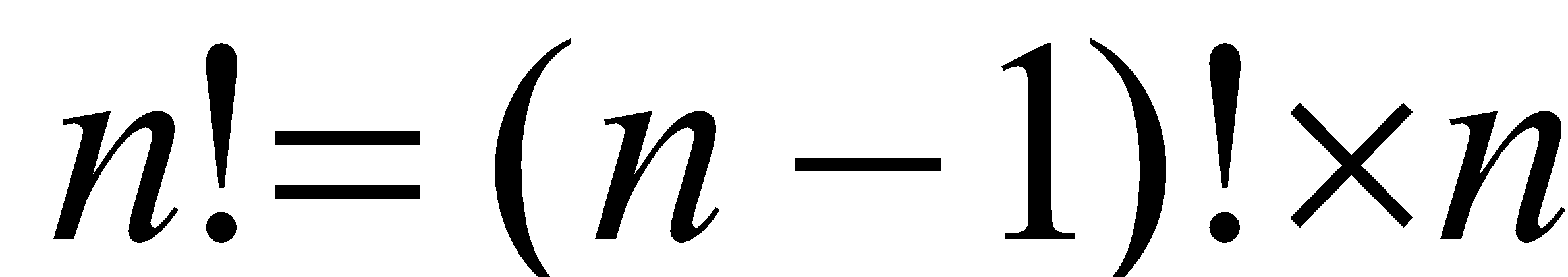 # recursive call
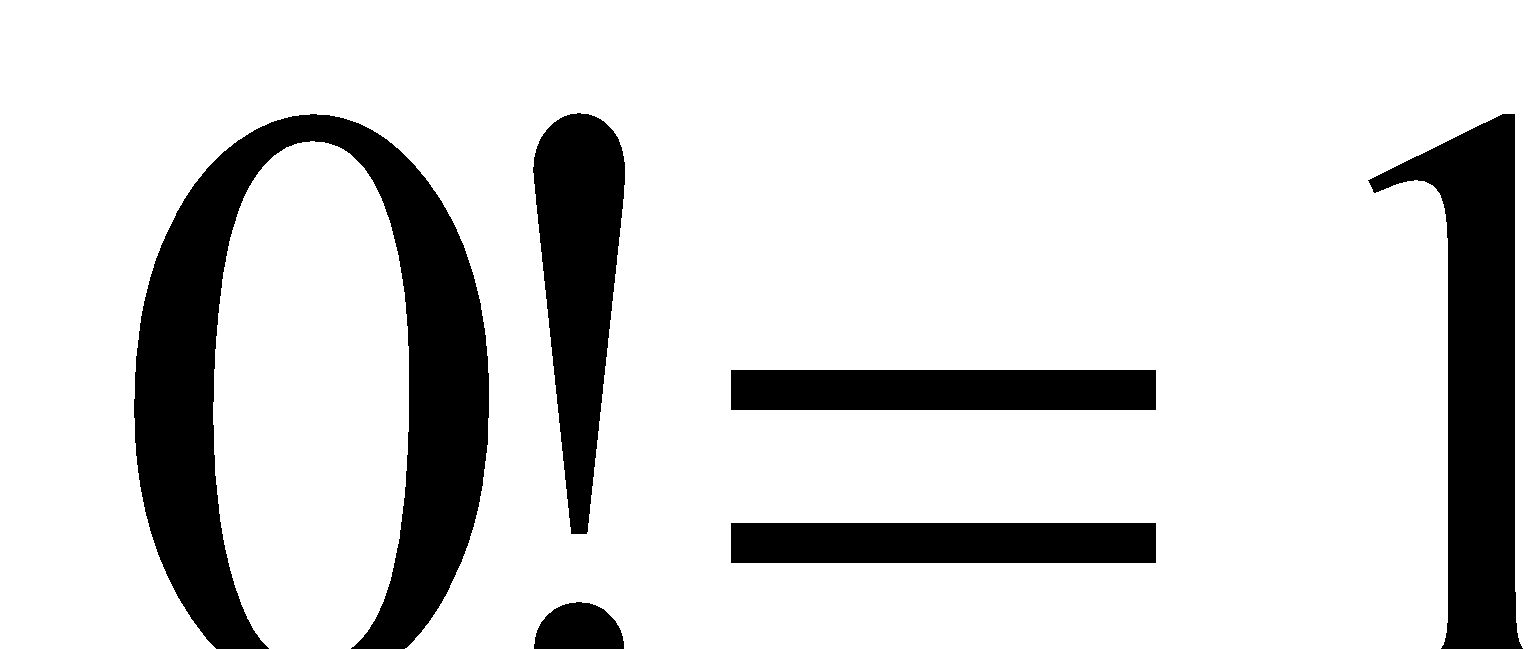 # stopping condition, or base case
5!=5*4!
4*3!
3*2!
2*1
27
Further explanation - Recursion: Factorial
Classic introductory example - Factorial function:
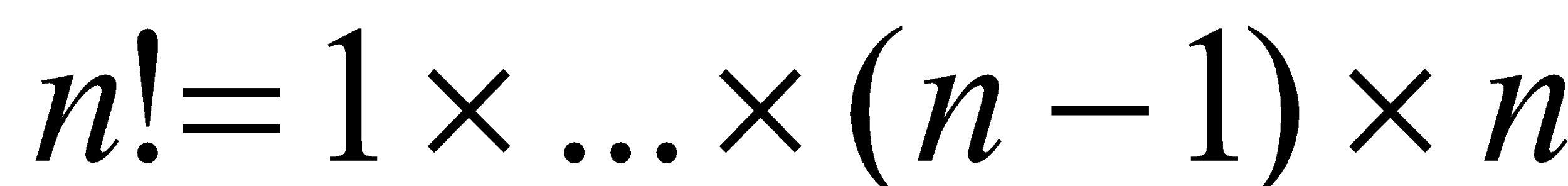 for n>=1
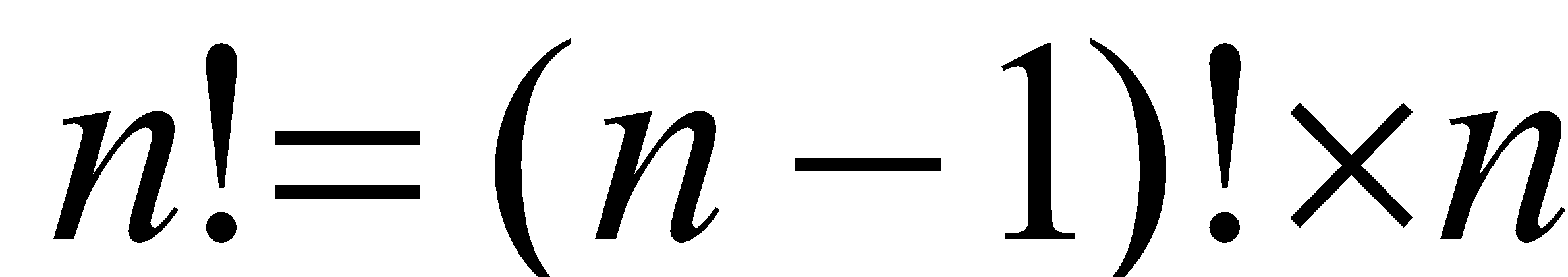 # recursive call
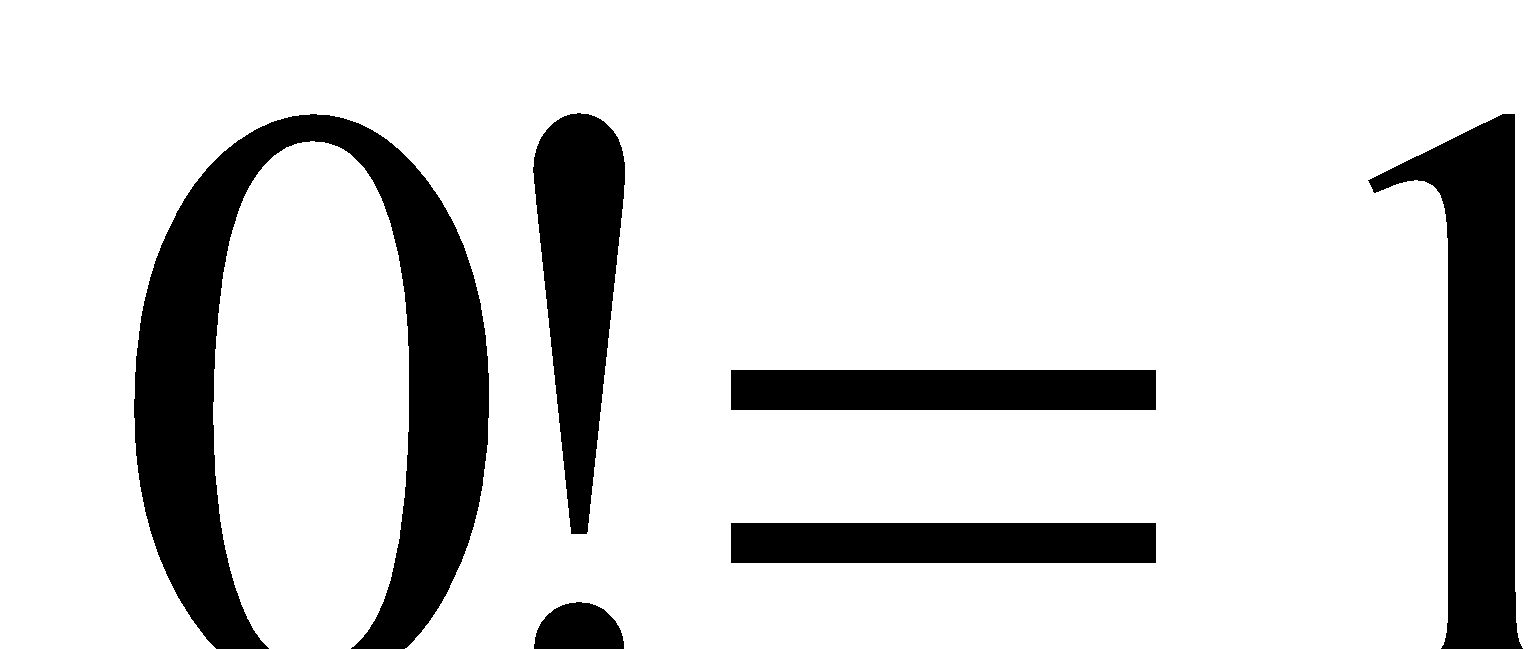 # stopping condition, or base case
5!=5*4!
4*3!
3*2
28
Further explanation - Recursion: Factorial
Classic introductory example - Factorial function:
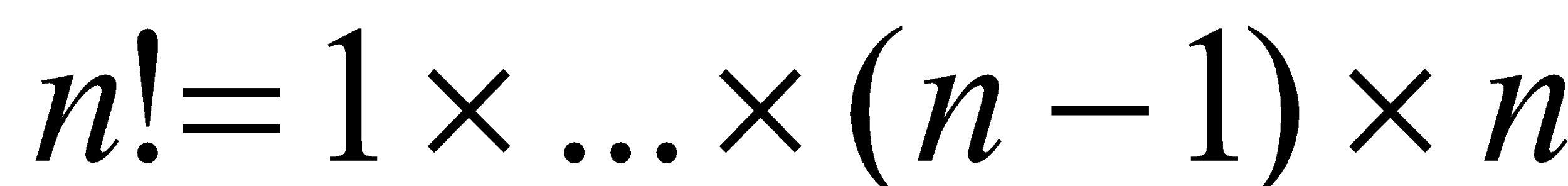 for n>=1
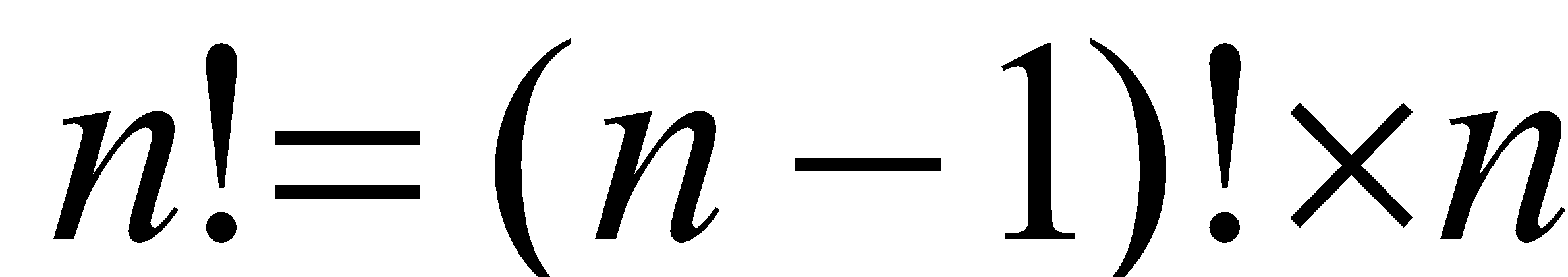 # recursive call
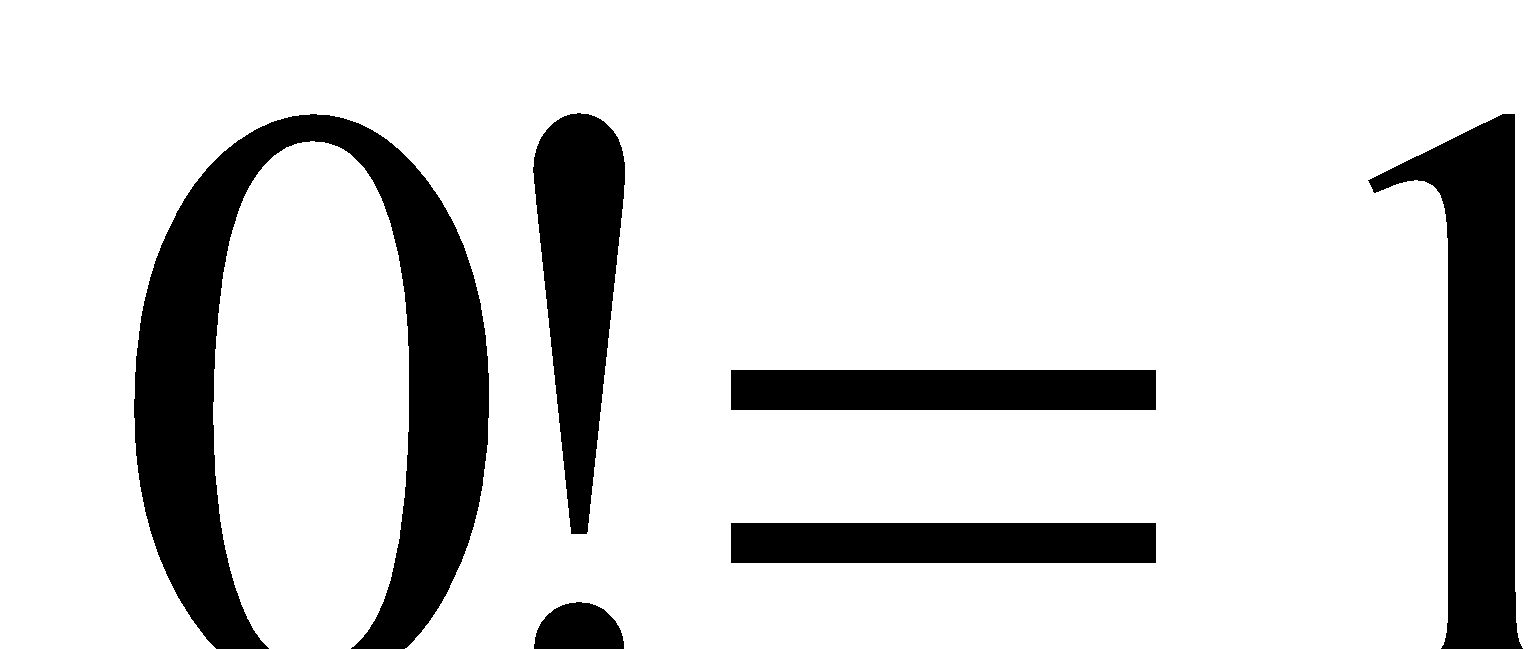 # stopping condition, or base case
5!=5*4!
4*6
29
Further explanation - Recursion: Factorial
Classic introductory example - Factorial function:
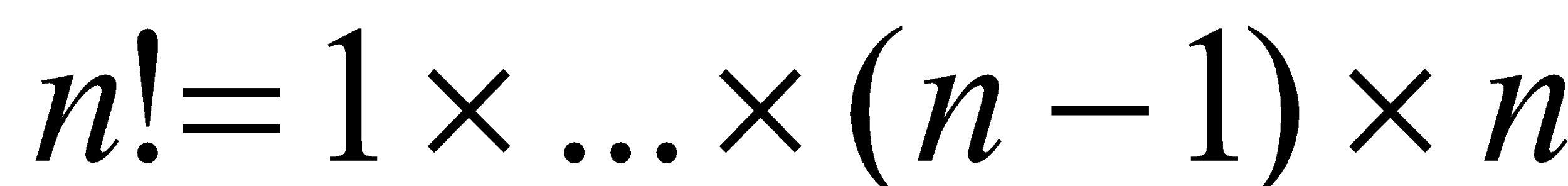 for n>=1
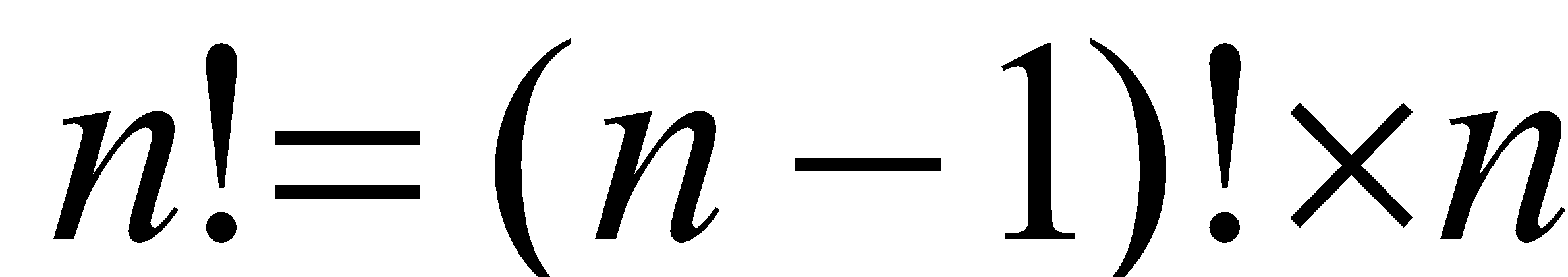 # recursive call
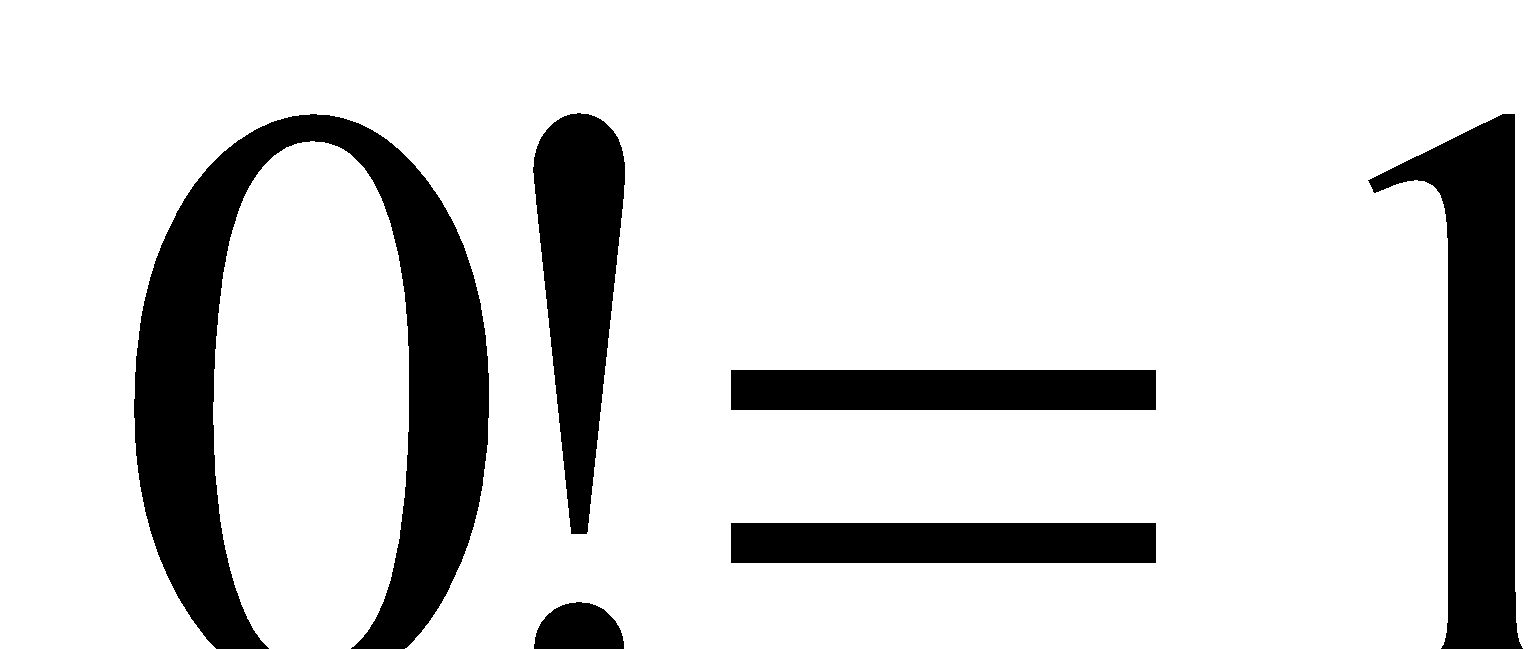 # stopping condition, or base case
5!=5*24
30
Further explanation - Recursion: Factorial
Classic introductory example - Factorial function:
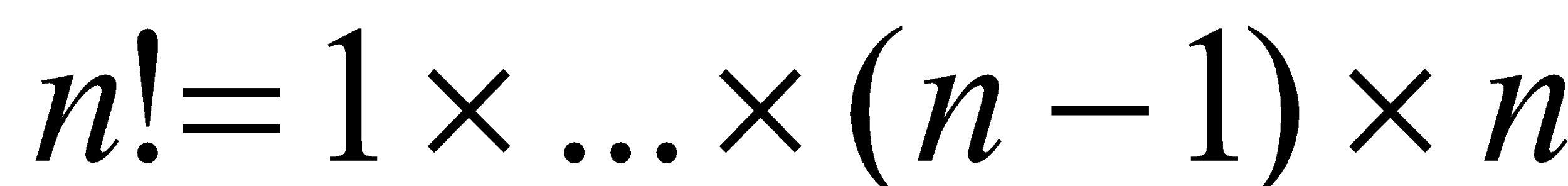 for n>=1
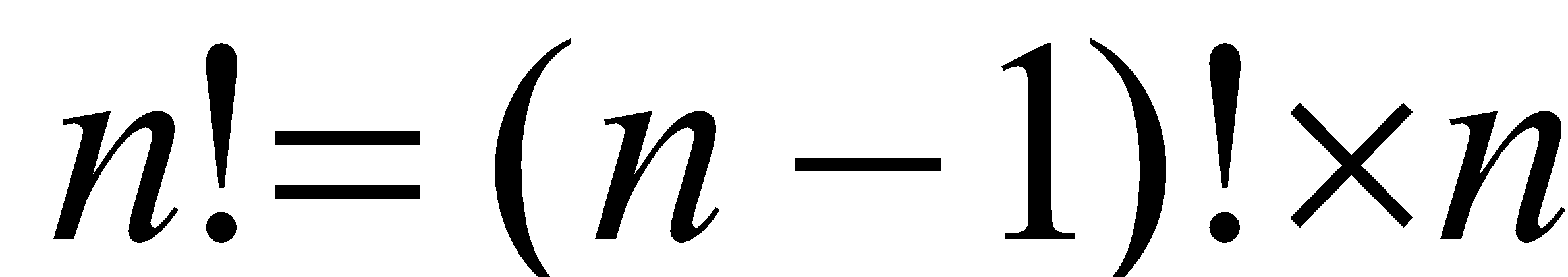 # recursive call
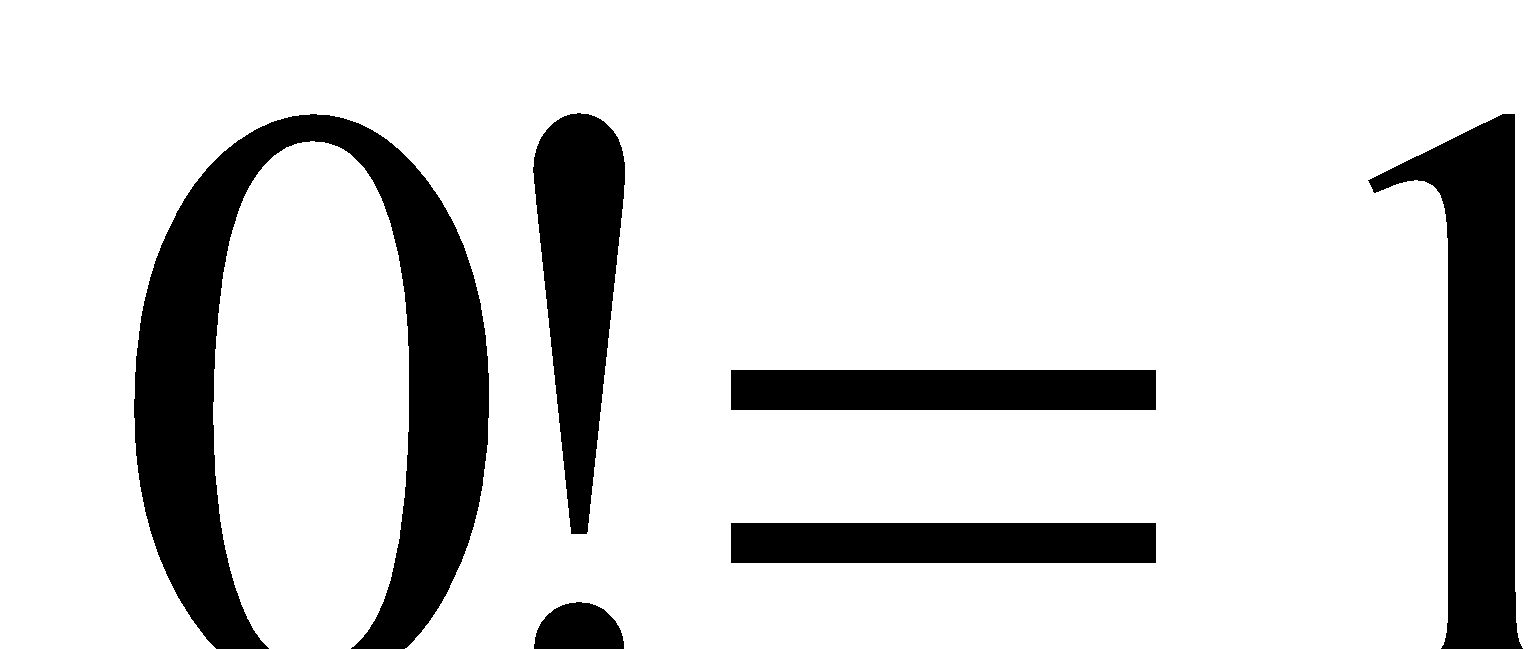 # stopping condition, or base case
120
31
Iterative solution: Factorial function
def fact(n):
    f=1
    for i in range(1,n+1):
        f=f*i
    return f
32
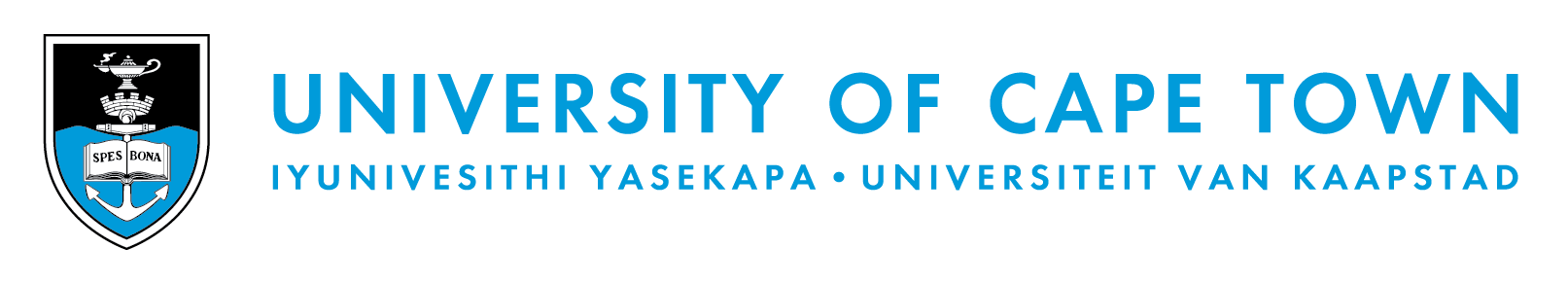 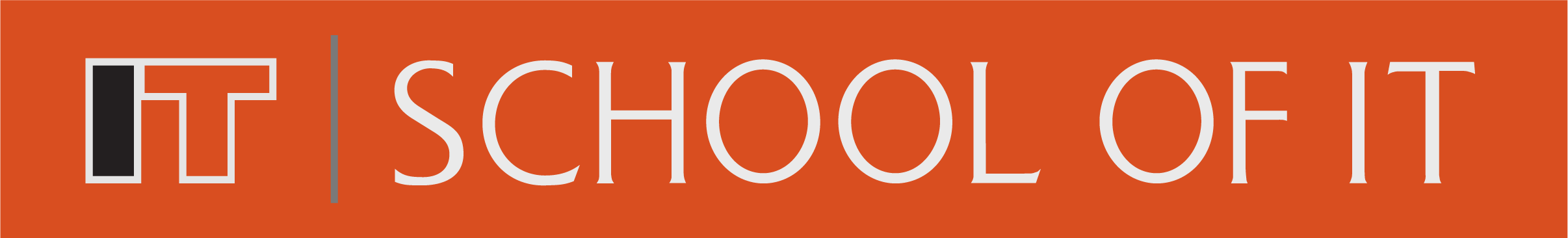 Unless otherwise stated, all materials are copyright of the University of Cape Town
© University of Cape Town
Introduction to Programming
Recursion
Recursion Problems
CSC1
20 March 2021
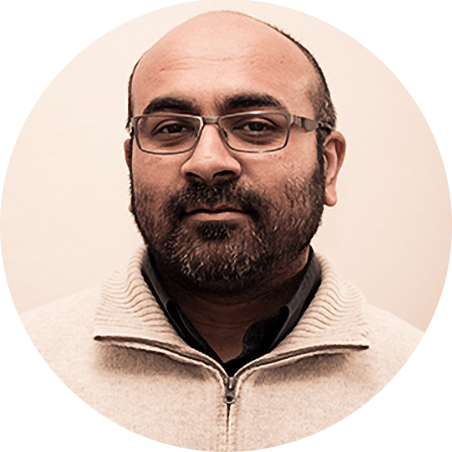 Hussein Suleman
Department of Computer Science
Recursion Problems
Hussein Suleman
Department of Computer Science
University of Cape Town
Problem 1
Write a recursive function to sum the first n positive integers.

#fill in the code for this function
def sum (n):
	#code goes here
	#what is the base case?
	#what is the recursive step?
37
More Recursion Problems
Problem 2: Calculate xn
Problem 3: Count the number of characters in a string.
Problem 4: Count the number of words in a list.
Problem 5: Search/replace characters in a string.
Problem 6: Calculate Greatest Common Divisor (GCD). 
Euclid’s Algorithm.
Problem 7: Draw a triangle of height n.
Problem 8: Print out a list of values.
Problem 9: Reverse a string.
Problem 10: Find the sum of integers from m to n.
38
Fun with recursion
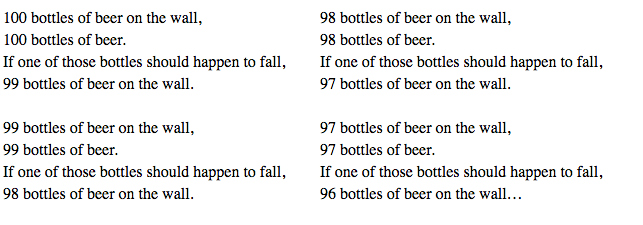 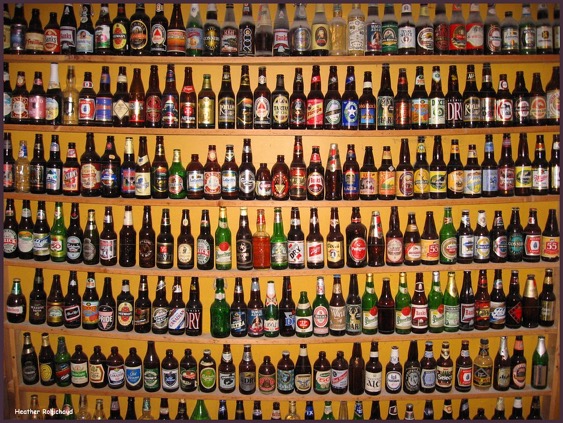 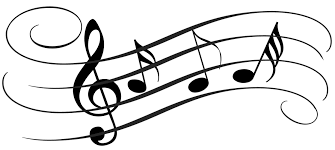 39
Pitfall:  Infinite Recursion
In our examples, the series of recursive calls eventually reached a call of the method that did not involve recursion (a stopping case).

If instead, every recursive call had produced another recursive call, then a call to that method would, in theory, run forever.

This is called infinite recursion.
In practice, such a method runs until the computer runs out of resources, and the program terminates abnormally.
40
Infinite recursion example
def sumRec(n):
    if n==0: 
        return 0
    else:
        return sumRec(n)+n   #logic error here
41
A Closer Look at Recursion
When the computer encounters a recursive call, it must temporarily suspend its execution of a function
It does this because it must know the result of the recursive call before it can proceed
It saves all the information it needs to continue the computation later on, when it returns from the recursive call

Ultimately, this entire process terminates when one of the recursive calls does not depend upon recursion to return.
42
What's Happening Inside Python
Python keeps track of every function that has been called in a part of memory called a stack.
This allows Python to return to the next point after a function call.
The same holds for recursive functions.
e.g., sum(3) calls sum(2) calls sum(1) calls sum(0)
sum(0)
sum(1)
sum(2)
sum(3)
43
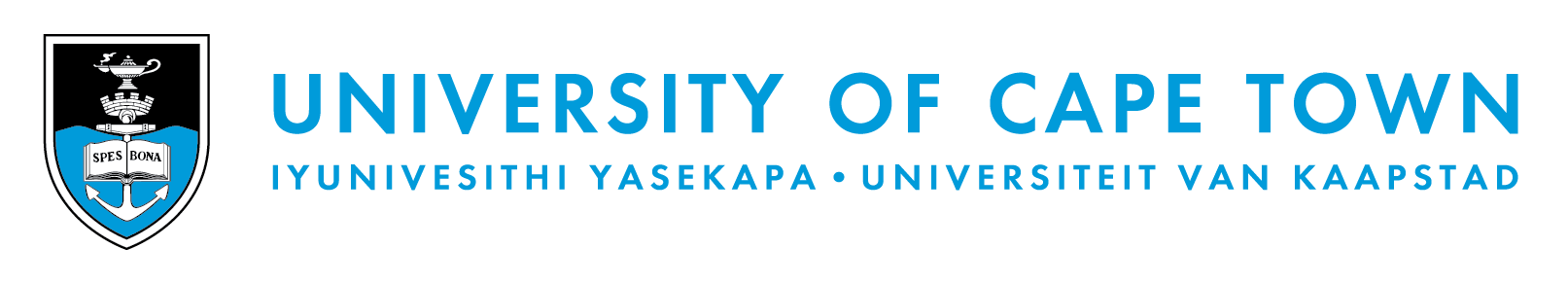 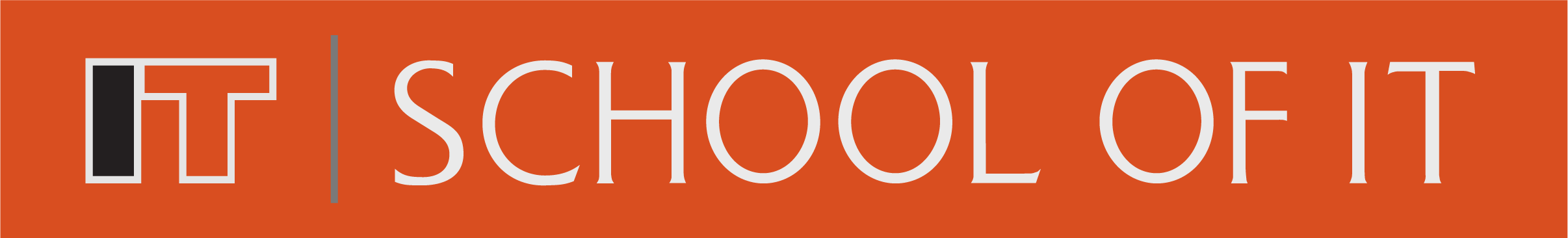 Unless otherwise stated, all materials are copyright of the University of Cape Town
© University of Cape Town
Introduction to Programming
Recursion
Towers
CSC1
20 March 2021
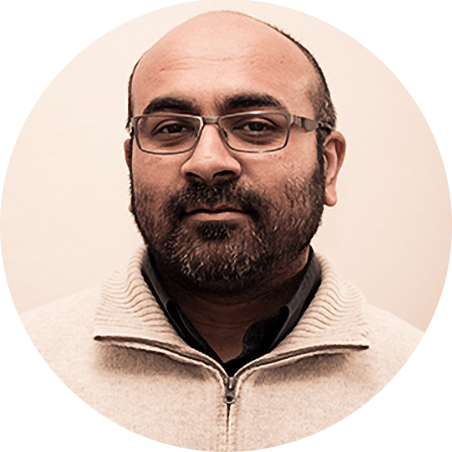 Hussein Suleman
Department of Computer Science
Towers
Hussein Suleman
Department of Computer Science
University of Cape Town
Towers of Hanoi
Problem: Move a stack of discs one disc at a time from one tower to another, such that no disc may be placed on a larger disc.
puzzle game invented in the late 1800s
48
Hanoi
c
a
b
49
Hanoi: 1 disk
c
a
b
50
Hanoi: 2 disks
c
a
b
51
Hanoi: 3 disks
1
2
3
c
a
b
52
Hanoi: 4 disks
1
2
3
4
c
53
Towers of Hanoi
Algorithm:
Move n-1 discs from source to spare tower
Move nth disc from source to destination tower
Move n-1 discs from spare to destination tower

Stop when no more discs … or one disc
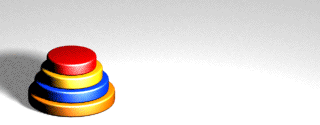 https://www.youtube.com/watch?v=rVPuzFYlfYE
54
[Speaker Notes: ef hanoi(n,source,dest): #three poles, labelled 1,2,3
    if n>0:
        spare=6-source-dest
        hanoi(n-1,source,spare)
        print("Move disk",n,"from",source,"to",dest)
        hanoi(n-1,spare,dest)]
Exercise
Write a program to show the steps in the Towers of Hanoi solution.
55
Exercise: what does this function compute?
def mystery(x):   
	 if x==1:       
			 return 2   
	 if x==0:       
			 return 1    
	return 2*mystery(x-1)
56
Problem 11
Draw a half-hourglass using a recursive function
Hourglass(“MARSUPIAL”)
MARSUPIAL
 MARSUPIA
 MARSUPI
 MARSUP
 MARSU
 MARS
 MAR
 MA
 M
 MA
 MAR
 MARS
 MARSU
 MARSUP
 MARSUPI
 MARSUPIA
 MARSUPIAL
57
[Speaker Notes: def Hourglass(s):    if s:        print(s)        Hourglass(s[:-1])        print(s)]
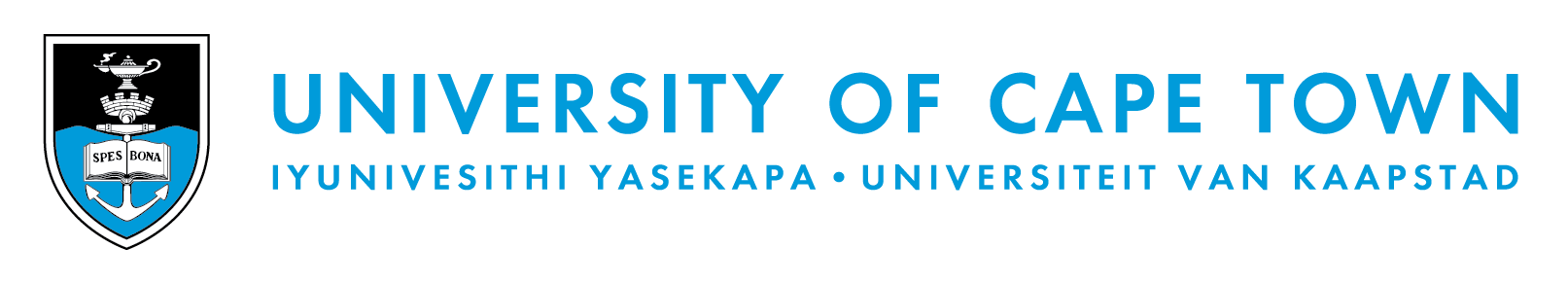 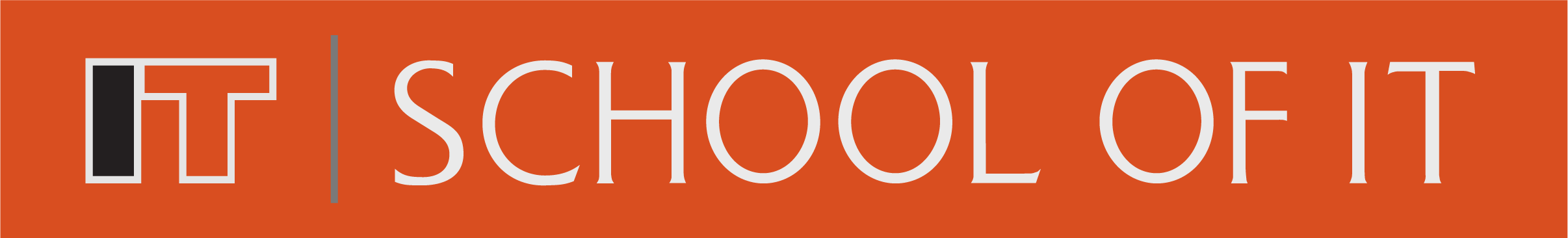 Unless otherwise stated, all materials are copyright of the University of Cape Town
© University of Cape Town
Introduction to Programming
Recursion
Fibonacci and Performance
CSC1
20 March 2021
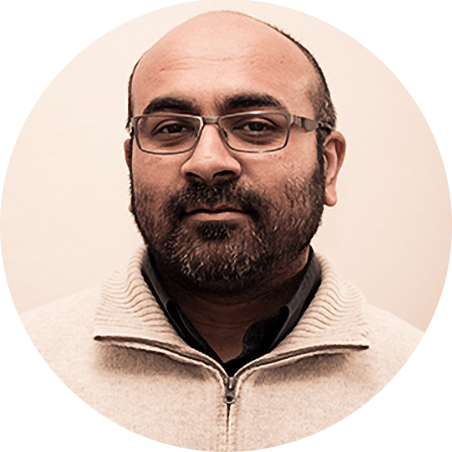 Hussein Suleman
Department of Computer Science
Fibonacci and Performance
Hussein Suleman
Department of Computer Science
University of Cape Town
Iterative Fibonacci numbers
A Fibonacci number is the sum of the previous 2 Fibonacci numbers.
0, 1, 1, 2, 3, 5, 8, 13, …

def fib(n):
    curr=1
    prev=1
    for i in range(n-2):
        curr,prev=curr+prev,curr
    return curr
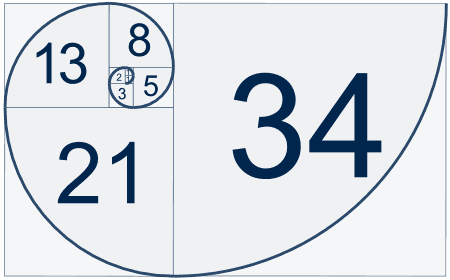 62
Fibonacci in Australia
In 1859, a farmer introduced 24 grey rabbits to remind him of home. At the time, the man wrote:
"The introduction of a few rabbits could do little harm and might provide a touch of home, in addition to a spot of hunting."
For one pair, by 1900….(480 months)…
Fib(480)
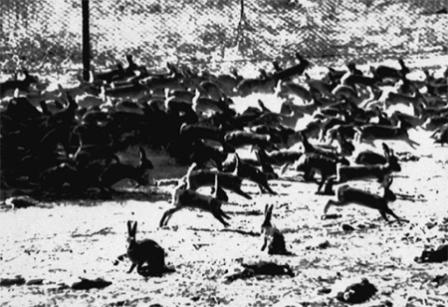 63
[Speaker Notes: Compare iterative versus recursive…]
Problem 12: Recursive Fibonacci numbers
Recursive step:
Every Fibonacci number is the sum of the previous two numbers.
fib(n) = fib(n-2) + fib(n-1)

Base case:
The first 2 Fibonacci numbers are 0 and 1.
fib(0) = 0
fib(1) = 1
64
Recursive Fibonacci numbers
Elegant solution.
Not very efficient, because of many duplicate function calls
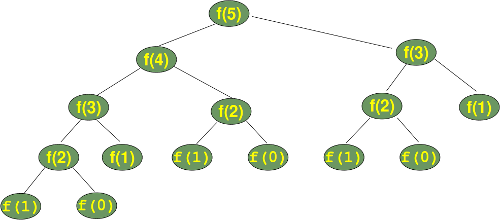 65
Recursion Versus Iteration
Recursion is not absolutely necessary.
Any task that can be done using recursion can also be done in a non-recursive manner.
A non-recursive version of a method is called an iterative version.
An iteratively written method will typically use loops of some sort in place of recursion.
A recursively written method can be simpler, but will usually run slower and use more storage than an equivalent iterative version.
66
Iterative version of prefix sum
#iterative definition
def  prefixSum(arr):
    tmp=[]
    for i in range(len(arr)):
        if i==0:
            tmp.append(arr[0]) #the first one is just a copy 
        else:
            tmp.append(tmp[i-1]+arr[i]) #cummulative sum
    return tmp
67
Exercise: Recursive prefix sum
# recursive definition 
def prefixSumRec(arr):
	# fill in the rest of the function

# test code
print (prefixSumRec ([1,5,2,7,4,6,5,3,6]))
68
Exercise: What does this function display?
def pattern(s,n):   
	 if n==0:        
		 return   
	 print(s)   
	 pattern('-'+s,n-1)   
	 print(s)
69
Problem 13
A nested number list is a list whose elements are either:
numbers
nested number lists
e.g. [1, 2, [11, 13], [8,[2,3]]]

Write a recursive function to sum all the numbers in a nested number list
e.g. r_sum([1, 2, [11, 13], [8,[2,3]]])  returns 40
70
Recursive partitioning
Which is the more efficient algorithm?
def recPowAlt ( a,n):
   """raises a to power n"""
   if n==0: return 1
   else:
      factor=recPowAlt(a,n//2)
      if n%2==0:
         return factor*factor
      else: 
         return factor*factor*a
def recPow( a,n):
   """raises a to power n"""
   if n==0: return 1
   else:
      return a*recPow(a,n-1)
71
Recursion - Justification
Recursion is one of the most important ideas in computer science, but it's usually viewed as one of the harder parts of programming to grasp.
We can work out very concise and elegant solutions to problems by thinking recursively.
Basic approach traversing for non-linear data structures, such as trees.
72
Recursion – Justification (2)
Also, there are problems whose solutions are inherently recursive, because they need to keep track of prior state. e.g.:
divide-and-conquer algorithms such as Quicksort (coming soon….) 

All of these algorithms can be implemented iteratively with the help of a stack, but the need for the stack arguably nullifies the advantages of the iterative solution.
73
Recursion and Functional Languages
Recursion is a key concept for functional programming languages, such as Haskell.
Lisp is the second-oldest high-level programming language in widespread use today; only Fortran is older.
Recursion is a key component of language.
Closely related to AI and formal logic.
Resurgence today, especially for parallel programming.
74
Thinking Recursively
There is no infinite recursion
Every chain of recursive calls must reach a stopping case
Each stopping case returns the correct value for that case
For the cases that involve recursion:  if all recursive calls return the correct value, then the final value returned by the method is the correct value
These properties follow a technique also 
known as mathematical induction
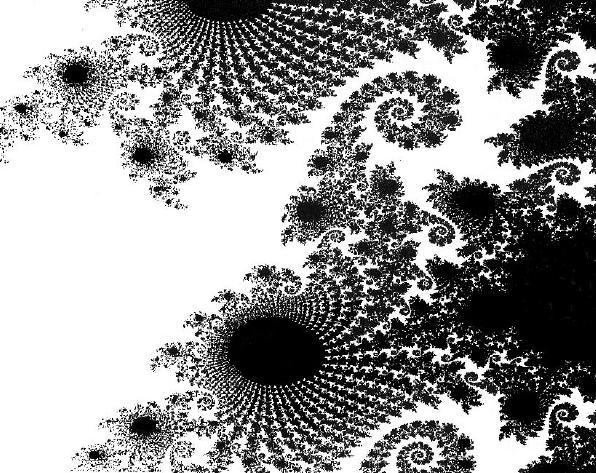 75
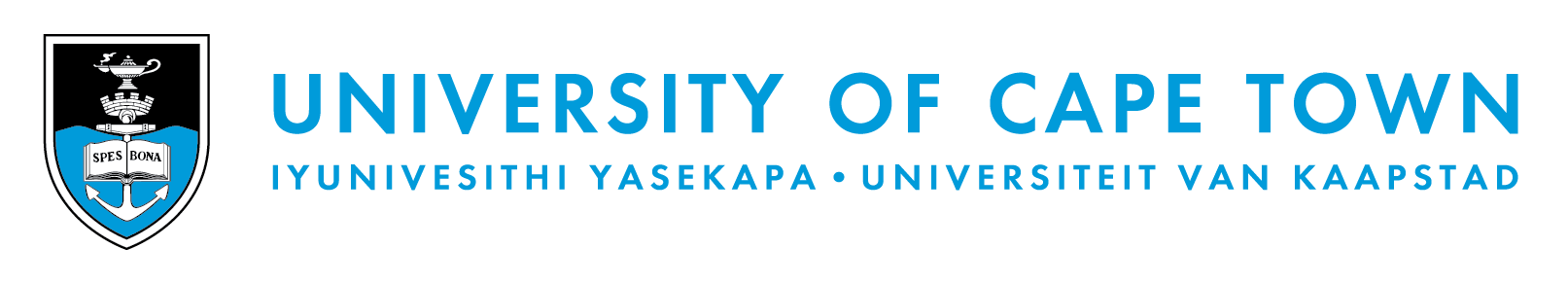 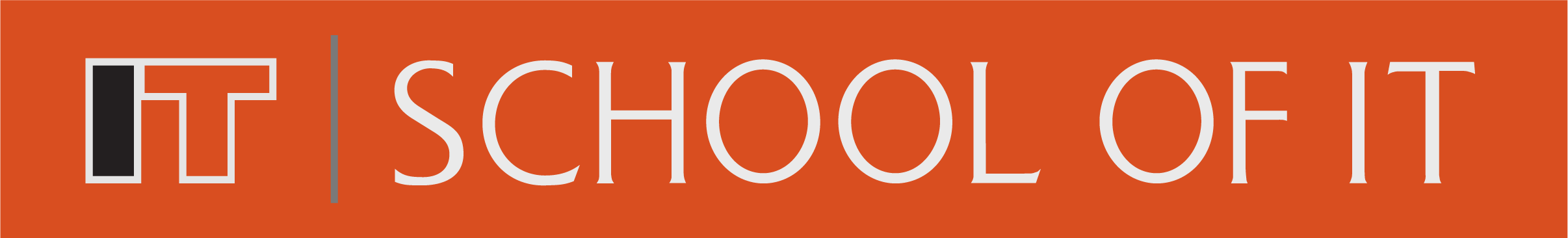 Unless otherwise stated, all materials are copyright of the University of Cape Town
© University of Cape Town